Time to Graduate

May and June are typical months for people to graduate.  Consider the following “graduations” and mark them based on the statements at the bottom of this page.

          ____ Graduation from Kindergarten
          ____ Graduation from 8th grade
          ____ Graduation from high school/academy
          ____ Graduation from trade school
          ____ Graduation from college
          ____ Graduation from graduate school
          ____ Graduation from your parent(s)’ rules
          ____ Graduation from your parent(s)’ house
          ____ Graduation from your parent(s)’ financial support



1. Put an “X” by the ones you’ve already experienced.
2. Put a “✔︎”  by the one you think is the most significant.
3. Put a “+” by the one your parent(s) think is most significant.
4. Put an 😊 by the one that takes the most years to achieve.
5. Put a “Yes” by the ones you plan to complete .
6. Put the age you expect you’ll be for each graduation you expect to complete.
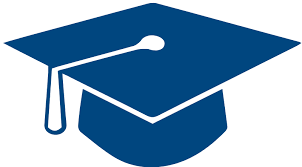 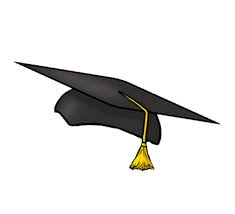 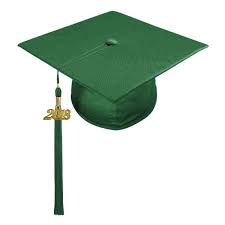 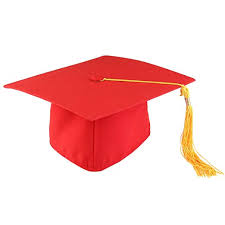 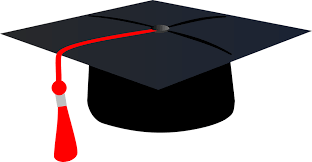 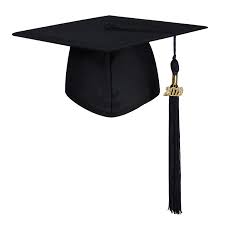 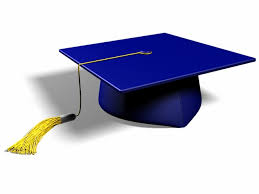 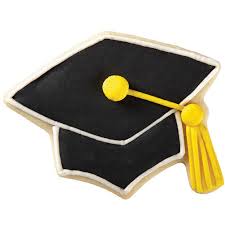 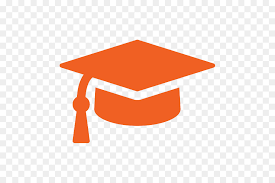